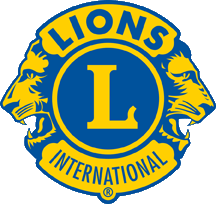 PR for LIONS CLUBS
Frank Corr
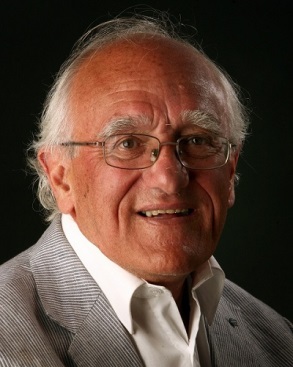 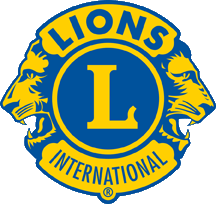 A Real Definition
News is what people want kept out of the paper- everything else is advertising’

Tom Morris
What is PR ?
Public relations is the discipline which looks after reputation, with the aim of earning understanding and support and influencing opinion and behaviour. It is the planned and sustained effort to establish and maintain goodwill and mutual understanding between an organisation and its publics.
Why PR
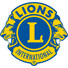 An effective communication strategy

Easily targeted

Multi-faceted

Free or very low cost
The Lions Brand
Centennial Logo 1
Show it Everywhere
Road signs
Car stickers
Posters
Ties
Tabards,
Shirts,Blazers,Caps
Pins
Websites
Social Media
Always Lions
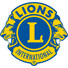 The Lions Clubs Trabolgan Holiday

The Lions Clubs  Food Appeal
Lions Clubs Diabetes Screening
Lions Clubs Spectacle Recycling
Lions Clubs Guide Dogs  Project
We are all in PR
Club President

Club PRO

Club Members
Family and Friends
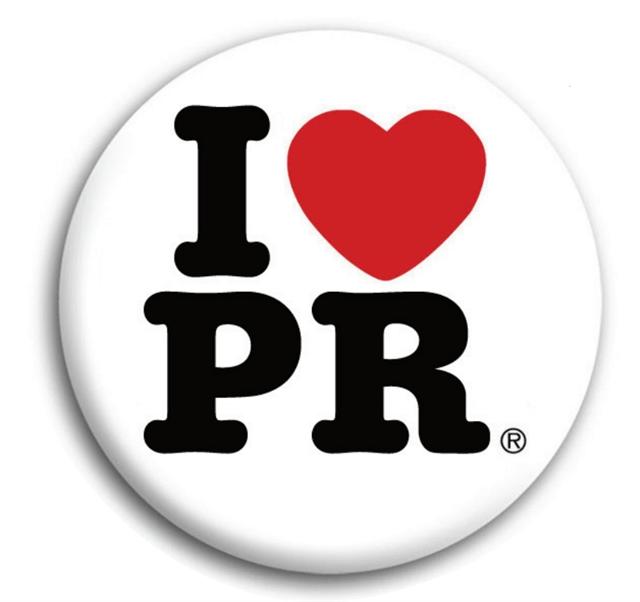 Club PRO Responsibilities
Communicating information about your Lions Club to the Community .
Using a variety of media to achieve this objective.
Keeping your Club aware of  current and future PR activity.
Supplying information to Lions HQ via the ‘Submit a Story’ feature on the LCI website (www.lionsclubs.org).
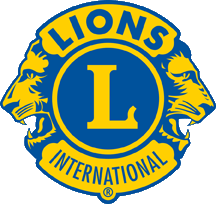 More things  to Do
Submit items to DG Newsletter-Eamonn Medley
dgnews01@gmail.com
Submit items to Lions website
Jerry Desmond –jerrydes@gmail.com
Maintain signage at town entrances
Getting Started
Set some PR goals and objectives for the year.
Plan PR work ahead for Club projects and activities.
Check out the resources available on the LCIF website.
Keep in touch with the District PR Co-Ordinator for hands-on assistance (fcorrr100@gmail.com)
Be Persistent- the impact of  PR is gradual and builds with regular activity.
Identify Your Market
The Local Community- the prime audience for your Club.
National- when you have something relevant to say that is of national interest.
International- when you want to communicate with the broader Lions family or with an overseas audience relevant to your Club project. (eg if your Club is welcoming participants in a Youth Exchange, the media in the visitors’ home town would be interested)
Special Interest- Voluntary organisations with an affinity to your project-eg the Diabetes Association, Cancer  Support Group, etc.
Conference- when you have something to say to Lions at District or Multiple District Conference
Current and former Lions
Your Local Audiences
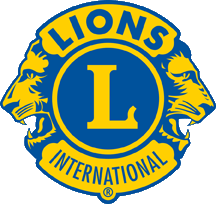 Your own Club...Minutes
Local Community-
Leaders-Councillors/TDs/Senators
Potential  Lions- Who are They?- Where are They? Define the types of people you want to attract- and direct your PR efforts towards them. This can be a very useful strategy for Clubs
Banks
PR Tools
Word of Mouth
Media Relations
Social media
Local Journalists
National Journalists
Newsletter Editors/Secretaries
Local Radio
Specialist Magazines
Web Site Editors
Bloggers
Story Opportunities
* Lions Club Projects
* Appointment of new officers* Retirements* Participation in community activities* Club-sponsored scholarship recipients* Award winners, such as "Member of the Year'
* Special events/meetings* Scholarship sponsorship/availability* Education support, donations, presentations * Annual National Convention* Social events
Build a Media Relationship
Identify journalists and photographers, radio producers, national media corrs.
Identify deadlines
Send invitations
Identify Parish Secretaries, Newsletter editors etc.
Sponsor events
Schools Sponsorship
News Ideas
The Press Release- Format
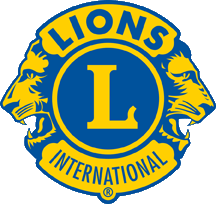 Headed Paper
Date
Embargo
Be Brief
Further Information
The Press Release- Content
Who ?- What ?, Where?, When?, Why?, How?
Simple language
Headlines grab attention
Best bits  first
Essential Information next
Add a quote
Interesting Ending
Avoid blatant advertising, superlatives and cliches
Add an Image
Distributing the Release
E-mail is best
Be aware of spam filters
Know deadlines
Know precise e-mail address for journalists
Compile an e-mail list
Some media may need hard copy
Send only hi-res jpeg images to print media
(1k mb file minimum)
More on Press Releases
Fact Sheet


Follow Up
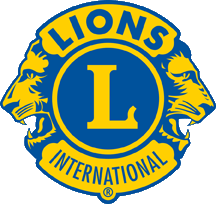 Radio and TV
To stimulate radio and tv interest:
Identify relevant producers, researchers, presenters and journalists and include them on your media database (We can help with contact details).
Include them on all releases- but do not send images to the radio stations !.
Contact them in advance of your project or event.
Media Spokesperson
Lions being interviewed should: 
Know all relevant facts and be well briefed in advance.
Practice answering  probable questions in advance.
Give brief, clear responses to questions.
Mention key points early in the interview.
Mention the Lions Club frequently rather than saying ‘I’ or ‘We’
For tv avoid wearing pinstripes, white shirt, loud prints and excessive jewellery.
The Internet...ePR
Create a Web Site- every Lions Club should have a website. Creating a site is now relatively inexpensive and easy. Templates can be downloaded from the Internet.
Here are some useful sites which offer free Templates:
 
http://www.register365.com/sitemaker.html?PR=EG1&gclid=COXe8_3yxbkCFYU72wodpg0Axg
 
http://www.wix.com/html5webbuilder/400?utm_source=google&utm_medium=cpc&utm_campaign=bi_en_2^website_z_vb_create-how-1--x-how-to-create-website-xx&experiment_id=how%20to%20create%20a%20website^e^24301682463^1t2&gclid=CNzix7DzxbkCFWRY2wodHV0A2Q
 
A good Tutorial for starting a website is at :
 
http://www.2createawebsite.com/
Website Essentials
It should project the Lions

It should project the image of your own club
It should be updated regularly
. It should use as many images and videos  as possible.
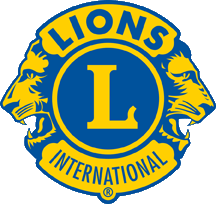 Website Pages
Suggested sections (pages) include:
Home Page
About Us
What We Do (details of projects)
News (keep this up to date- otherwise it is not news)
Image Gallery
Contact Us
Links ( to Lions, Local Organisations, Partners etc)
Archive
 
You can also have a Members Area with access via a Password. This can contain Club information, minutes, agendas, reports, Members Directory etc).
We like our Bray Lions Club website- have a look at www.braylions.com
Winning Priority
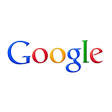 Google and Search Engines frequently update their priority systems.
Fresh content is the key
Videos are hot
Meta words no longer carry much weight
Blogs and More
Get Blogging

Use e-mail 

Create an e-zine
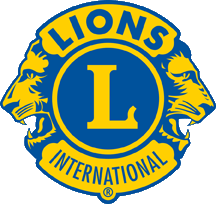 Guides, Signs, Posters
Local Guides- Chambers etc.

Organise a display of your Peace Posters in the local library.
Place ‘Welcome’ sings with the Lions logo on roads leading into your town (You will need Council permission to do this).
Put copies of ‘Lion’ magazines in your local Library.
Produce a Club Brochure
Distribute ‘Every Cent’ cards
Every Cent
Social Media
The great 21st century phenomenon
Trillions of communications
Powerful tools
Open to abuse
A Young Thing
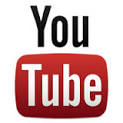 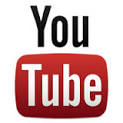 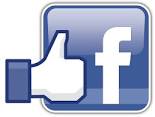 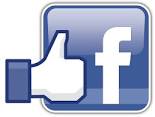 Facebook
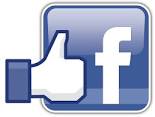 Facebook is primarily a site in which individuals communicate with each other. 
Signing up is easy (see Tutorial) and you can choose an initial group of ‘friends’ from a list of suggestions which will be presented to you. 
Postings should be as personalized as possible and as brief as possible.
More About Facebook
The Home Page is news about your ‘friends’
Your activities are on the Profile page
The ‘About Page’ is your personal information
Use ‘Privacy’ settings to avoid sharing sensitive information
If you don’t use Privacy settings all your content is visible to everyone
Twitter
Micro-blogging network
Useful for short, urgent messages
Good for announcing cancellations
Good for reminders
Good for results snapshots
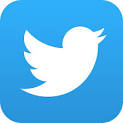 Linkedin
A professional network
Good for Club profile
Good for communicating with businesses
Growing in scale and influence
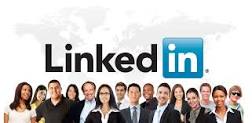 YouTube
Video site
Videos can go ‘viral’
Great vehicle for creative promotions
Easy to make and upload videos
Share video content from website
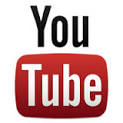 Social Media Tutorials
Facebook Tutorial Page: http://www.gcflearnfree.org/facebook101
 
Facebook Tutorial Video: https://www.youtube.com/watch?v=ewlC5p851KE
 
Twitter Tutorial Page: http://www.gcflearnfree.org/twitter101
 
Twitter Tutorial Video: https://www.youtube.com/watch?v=QihQbOdno1I
 
LinkedIn Tutorial Video: http://www.youtube.com/watch?v=hTTDmSe5AXo
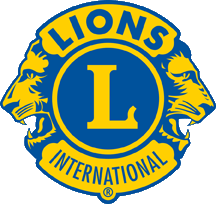 ALL LIONS ARE IN PR
Everything that Lions do can be positive or negative in PR Terms
Sell the PR message to your Club
Wear pins, ties, tabards, caps, shirts etc
Car decals
Check supplies on Lions website.
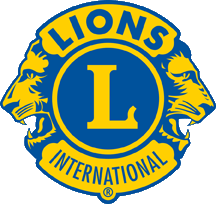 Centenary
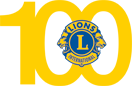 A unique opportunity
Articles in local media
A civic reception
Centenary Project
Better Ireland Challenge
Guide Dogs project
Charter Dinner
District 133
New District from July

Replace 105I items with133
New video
Local announcement
BE CREATIVE